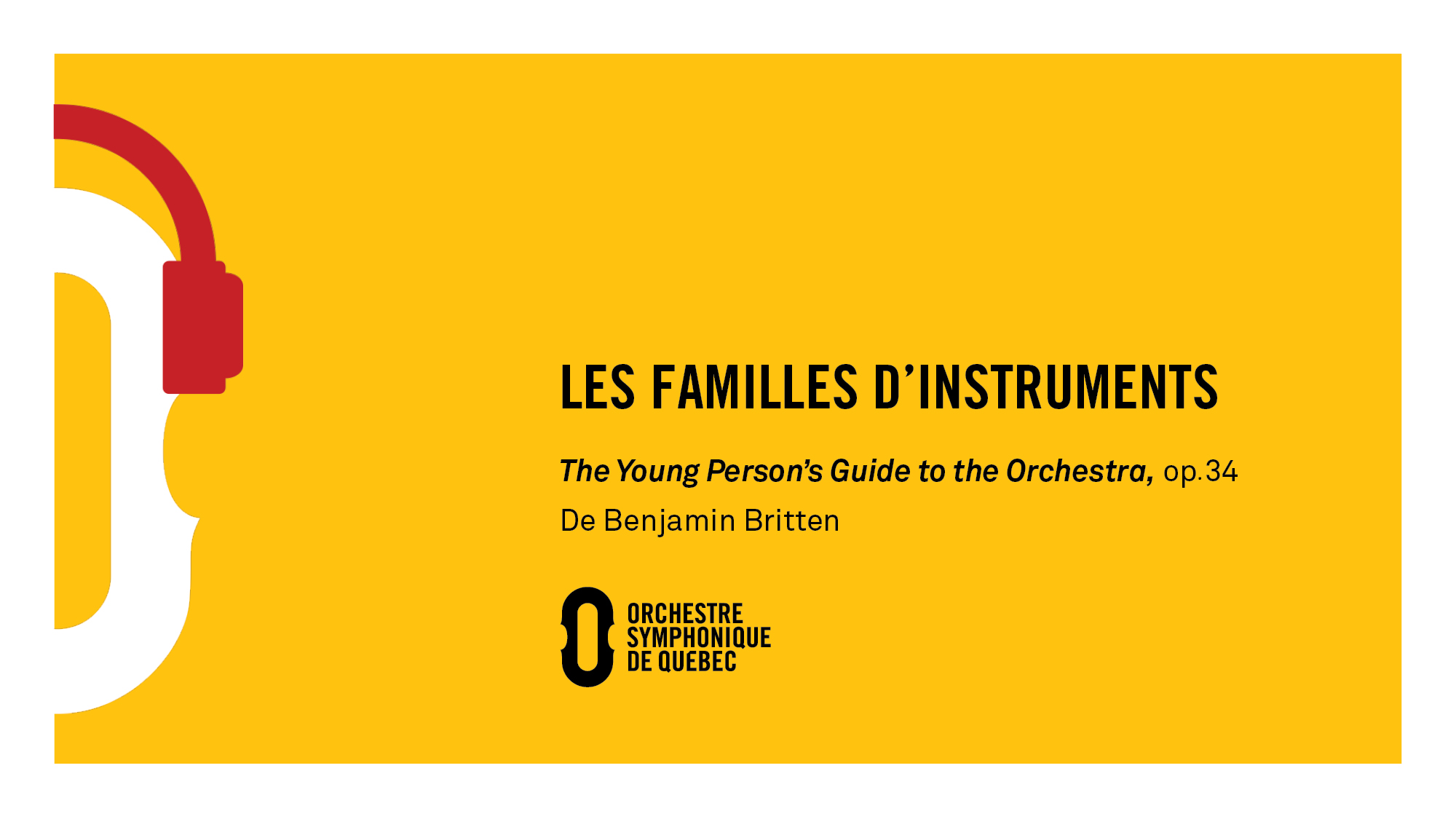 Aigu
Aigu
Aigu
Aigu
Grave
Grave
Grave
Grave